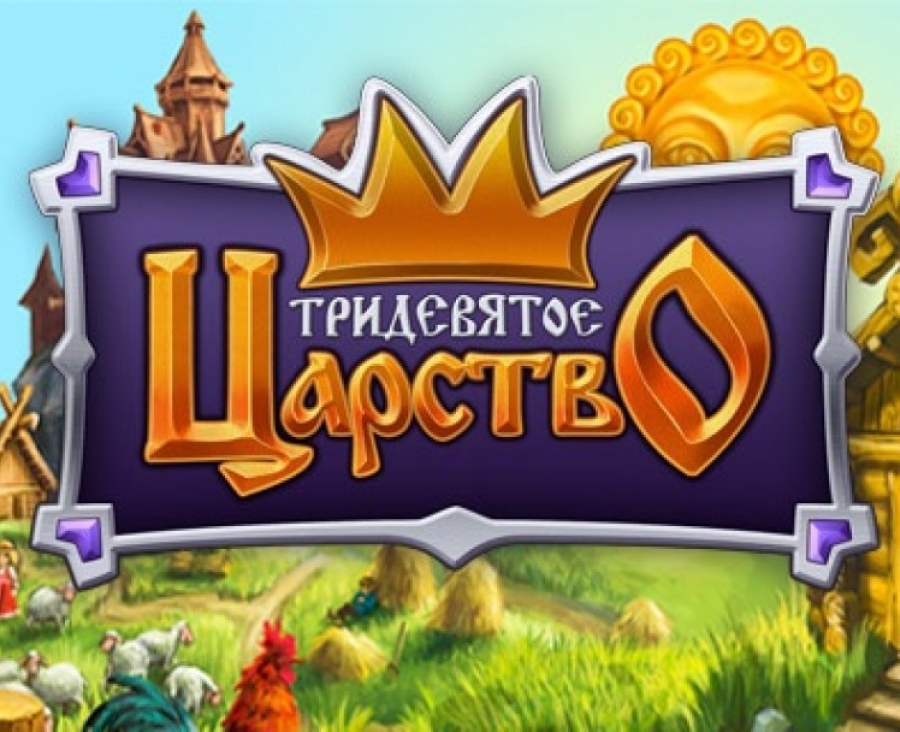 Русские народные сказки
Автор: Кокарева Елена Валерьевна
МАОУ СОШ 10 г.Таганрога
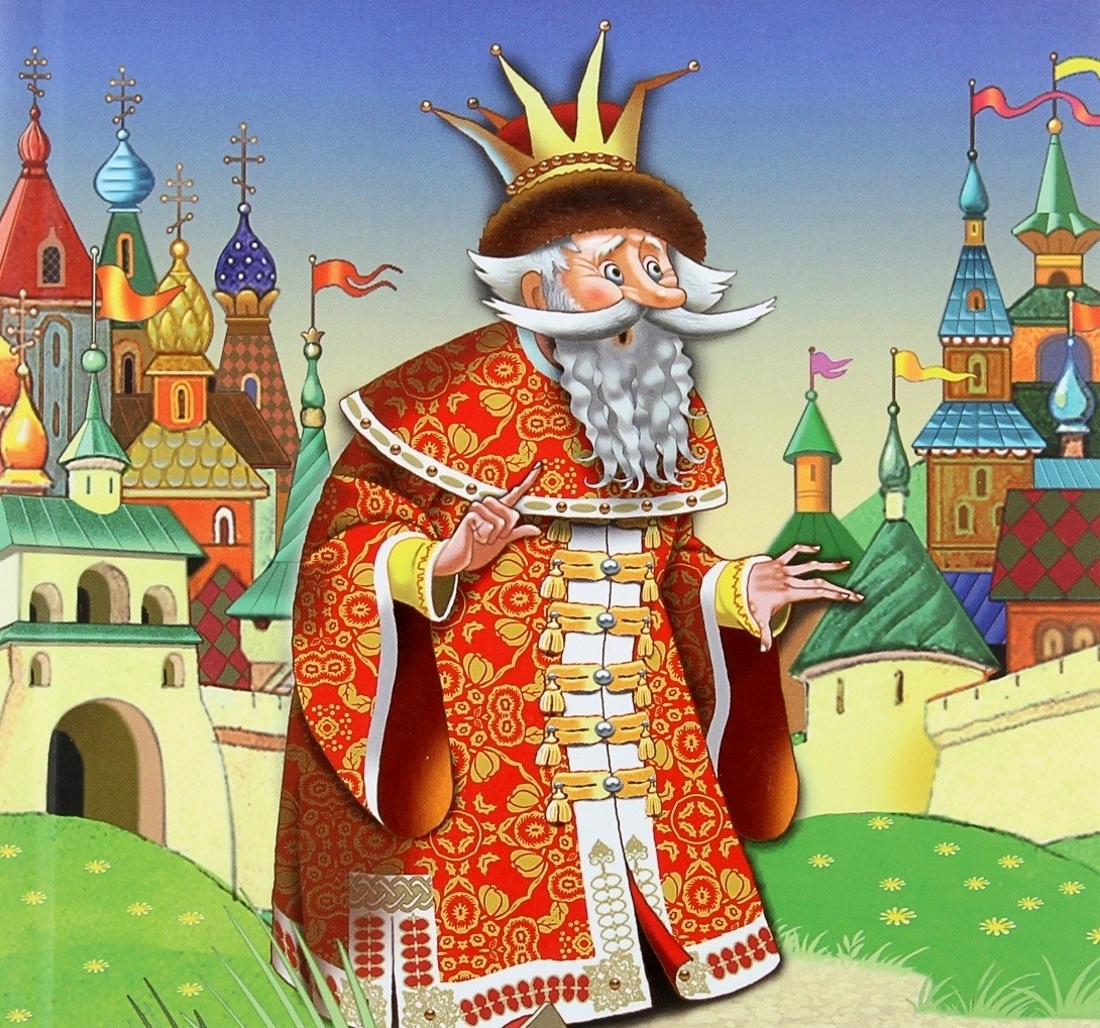 И издает тот царь указ:
«Раздобыть вот в сей же час.
Яблоко изобретенье. 
 Для своего омоложенья….»
.
Русские народные сказки делятся  на 3 вида :
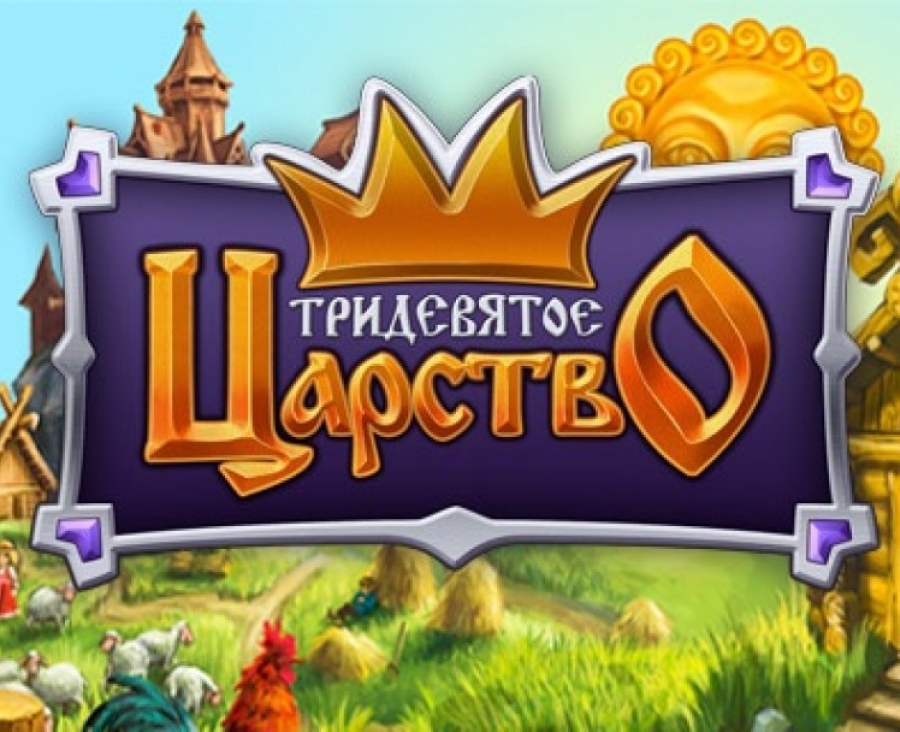 1. Сказки о животных;
2. Волшебные сказки;
3. Бытовые сказки.
«Дорога узка, идем ,ступая мы с носка»-Вот и ровная дорога, дружно зашагали в ногу»Дорожка не простая, осторожно на пяточках шагаем»Дружно все мы побежали, только ножки замелькали»В переди растет трава, очень колкая она»Чтобы камушки оббежать, нужно змейкой пробежать»Вот и ровная дорога, дружно зашагали в ногу»
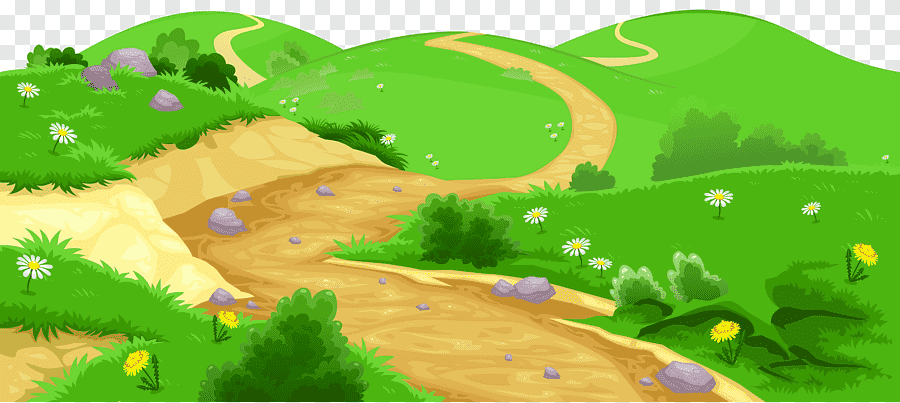 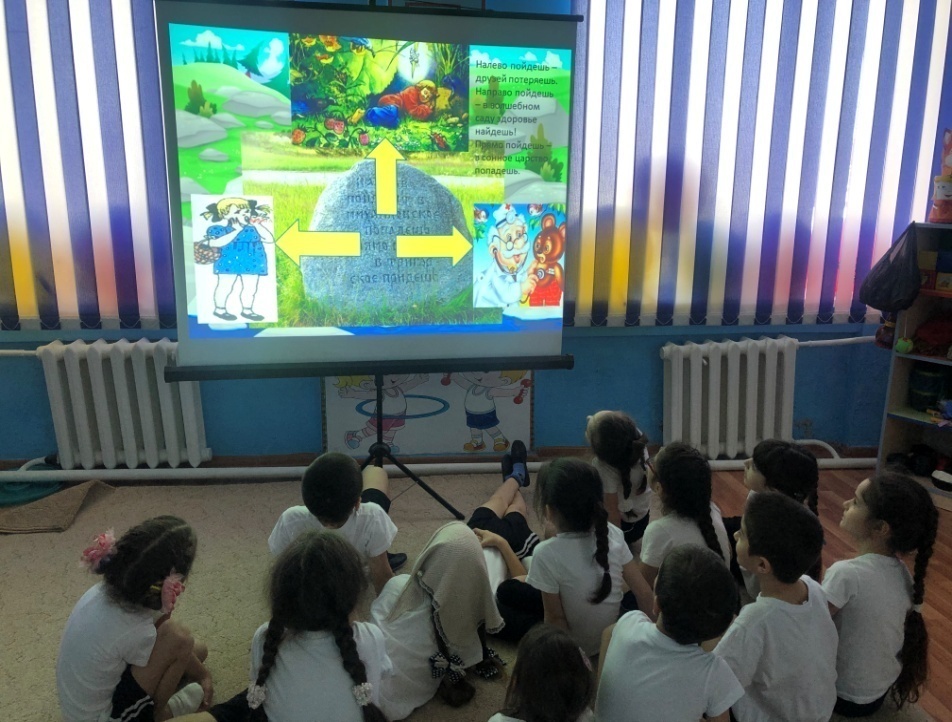 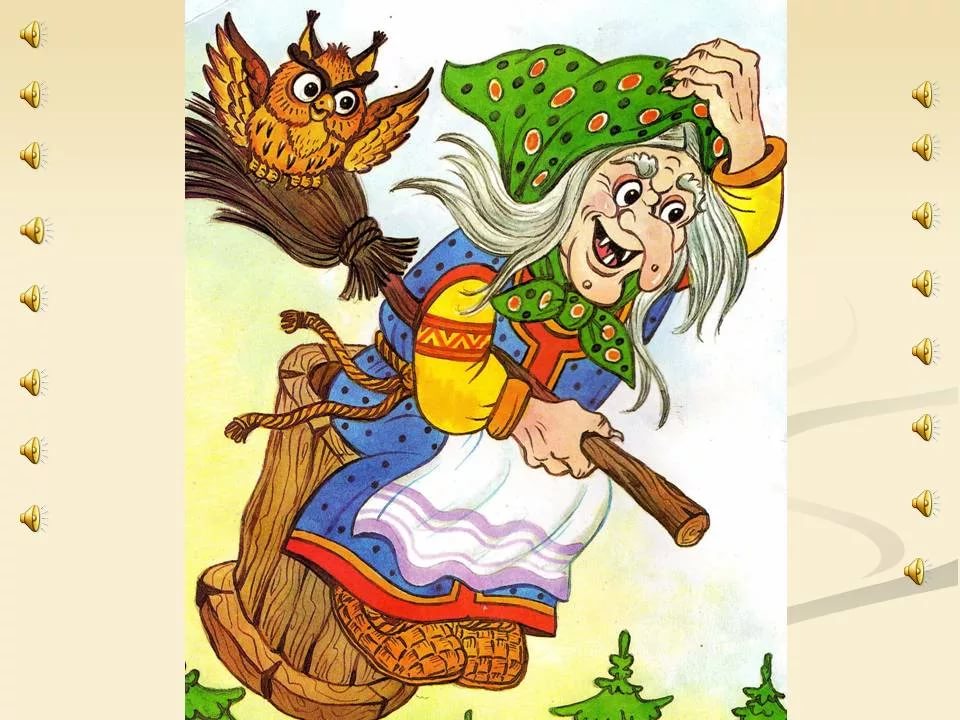 Что расшумелись, что раскричались, спать мне не даете. Что вы по лесу гуляетеПодсказать – то подскажу, уж больно деточек люблю! Давно ко мне ни кто не заглядывал. Скучно мне стало. Есть задание для вас. У меня веселые косички, они не могут спокойно лежать, они просят вас ребятки, с ними немножко поиграть!
)
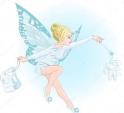 Молодцы! Справились с заданием!. Вот вам моя волшебная метла. Моя путеводная звезда. Вам путь укажет, и вознаградит, и силу духа укрепит!
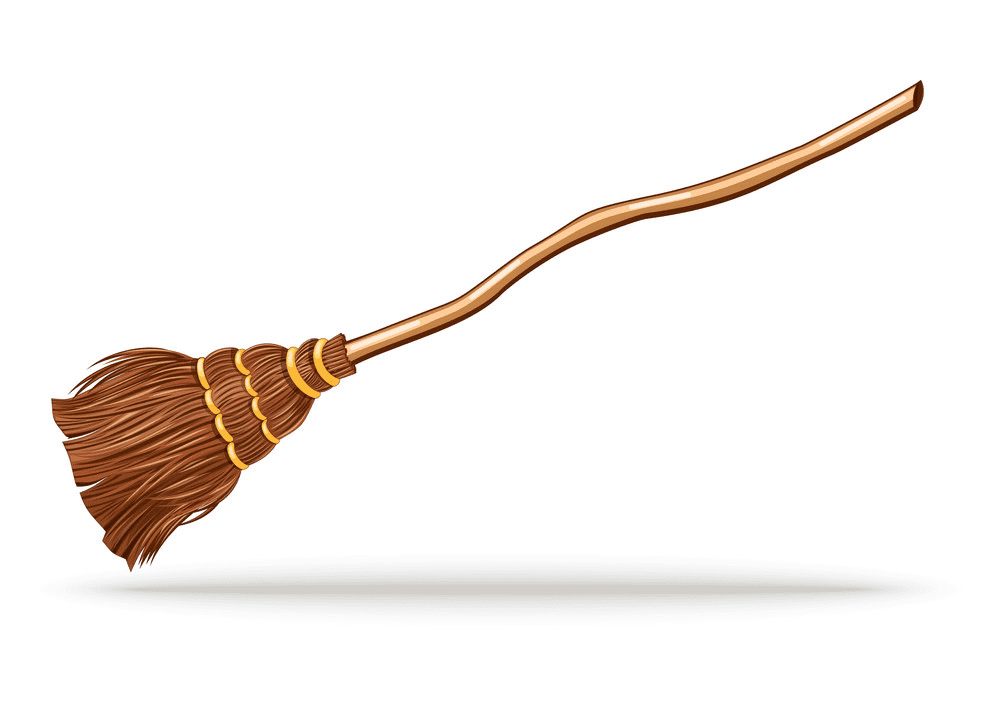 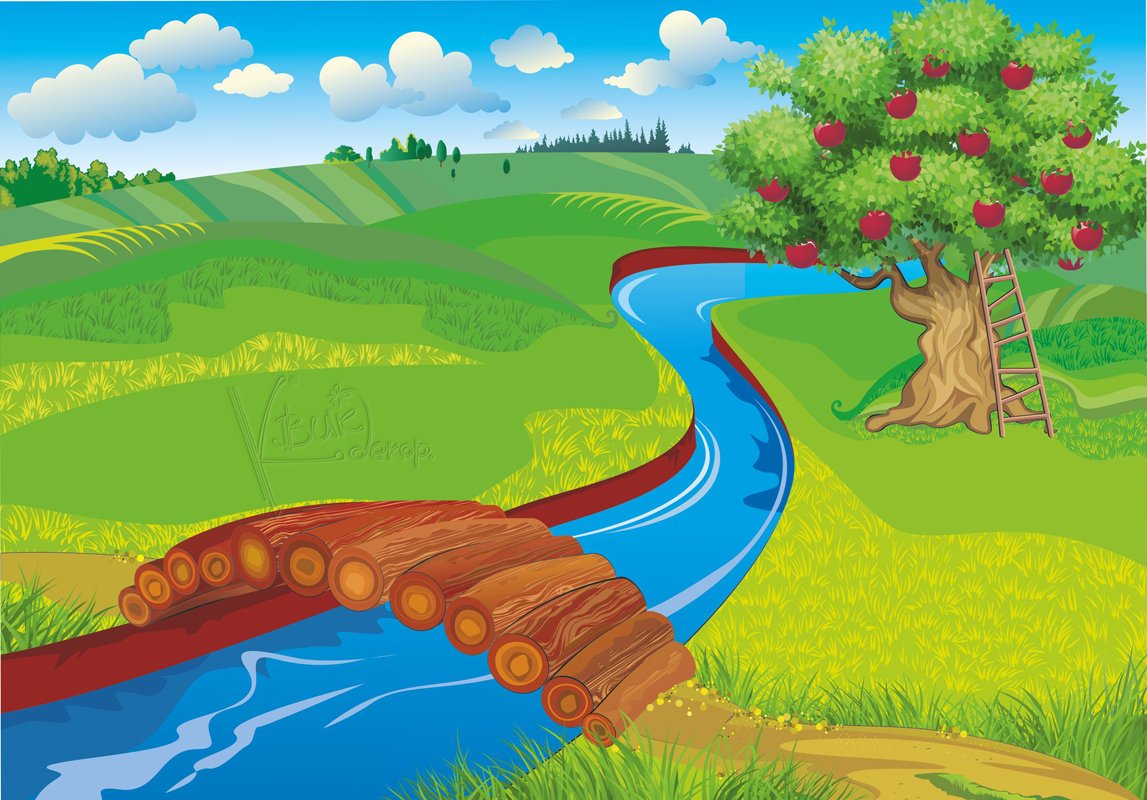 .
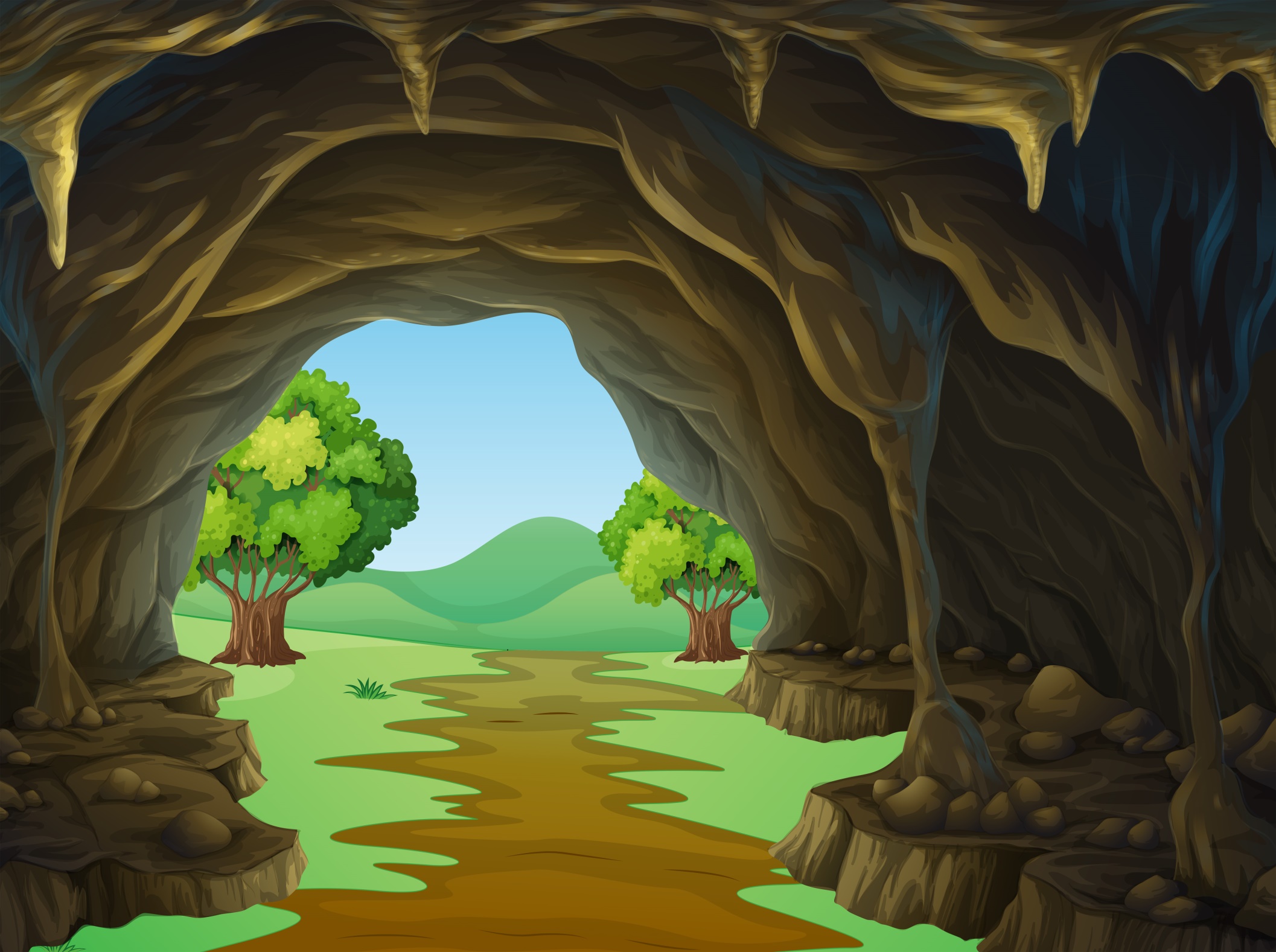 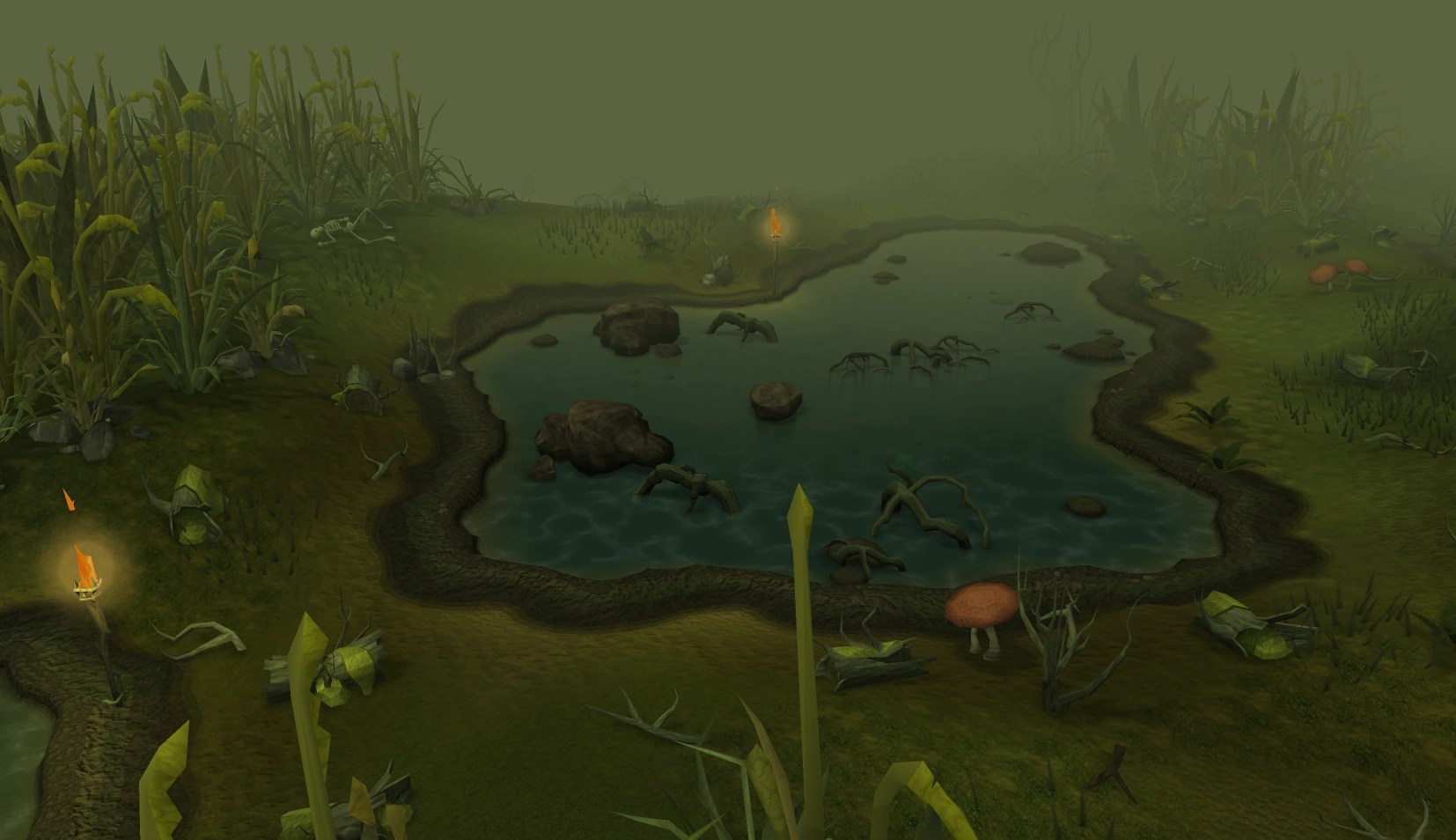 .
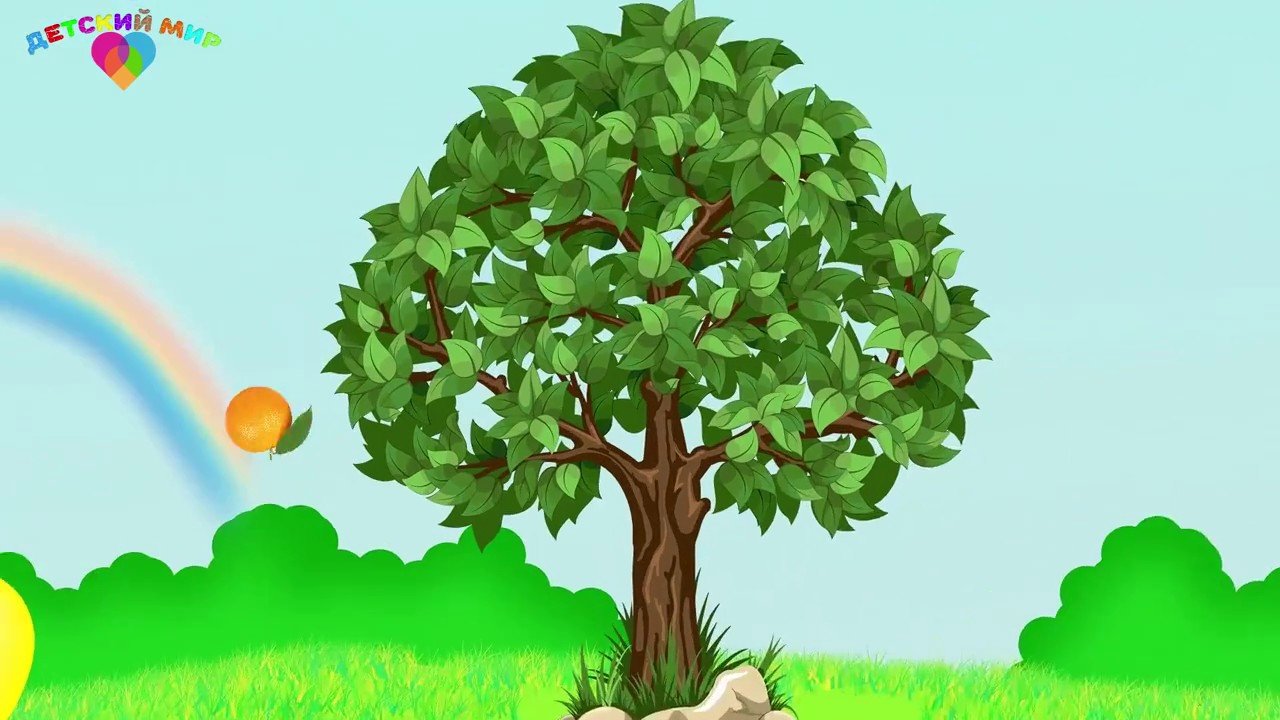 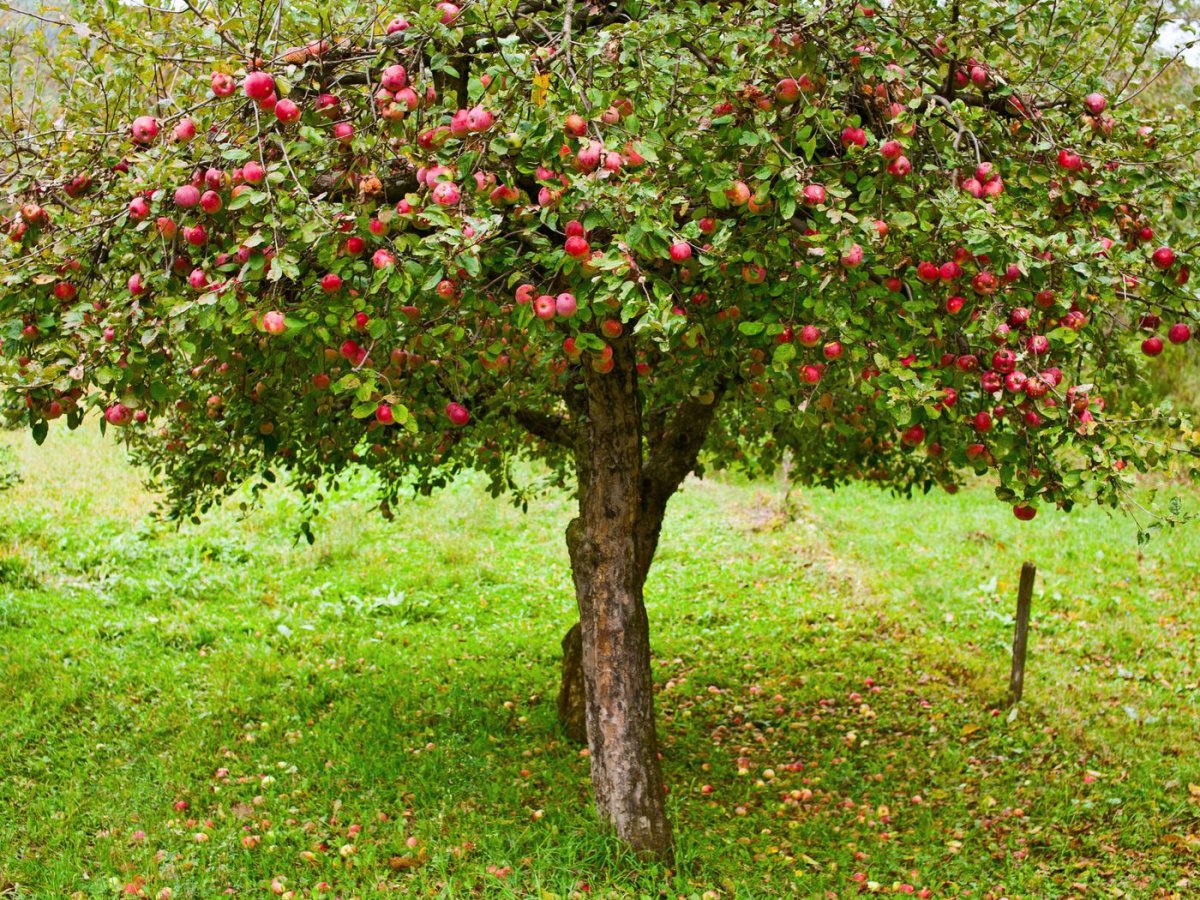 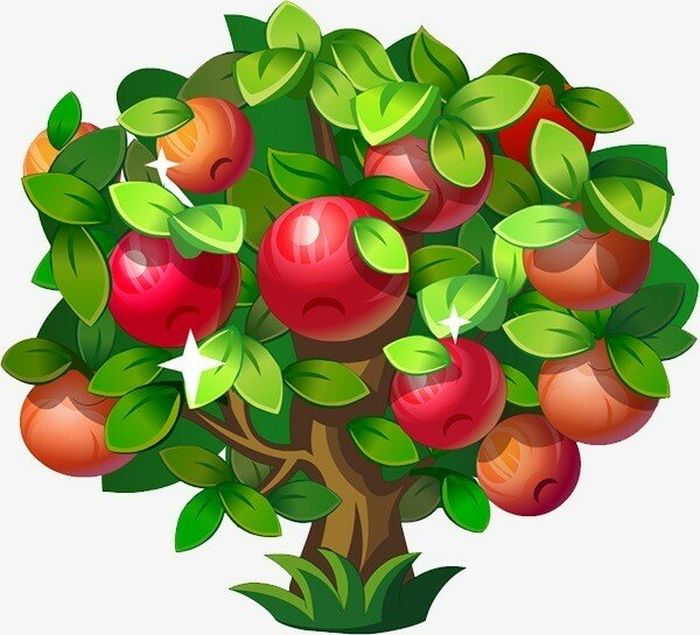 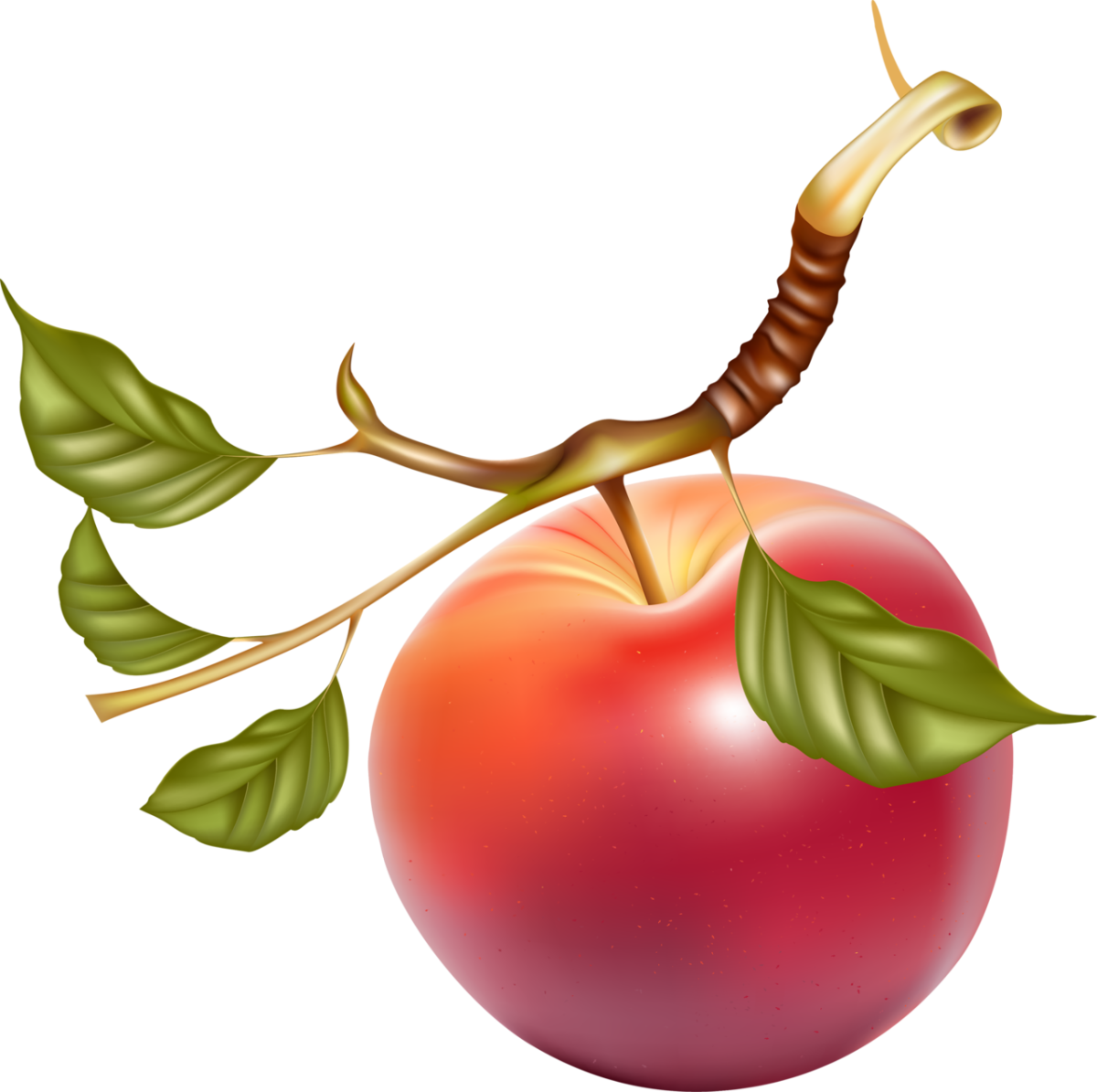 Благодарит вас царь и прислал вам в награду угощенья, яблоки из своего царского сада и желает вам крепкого здоровья!
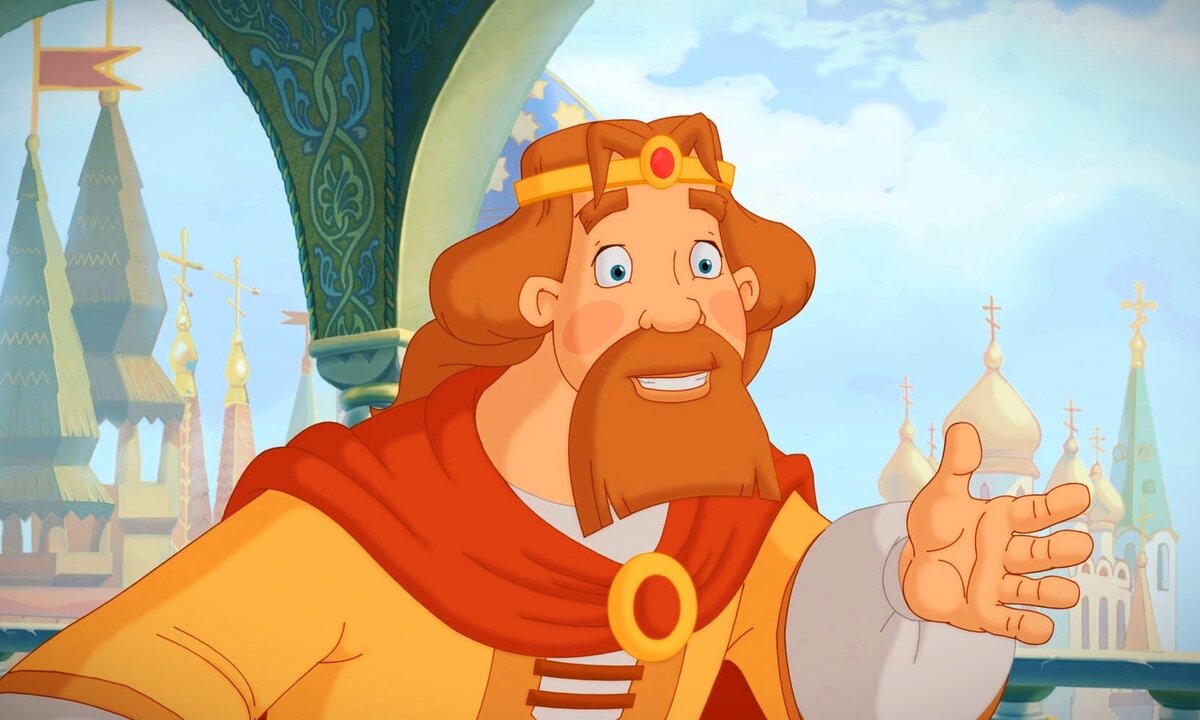 Спасибо за внимание!
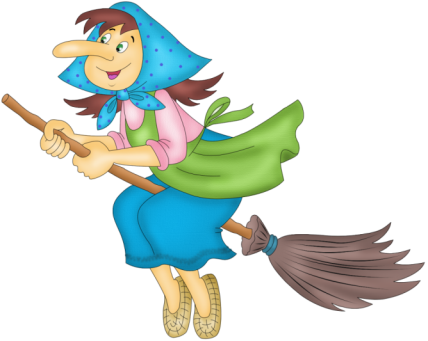